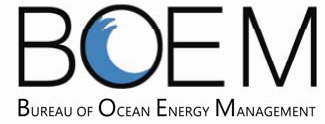 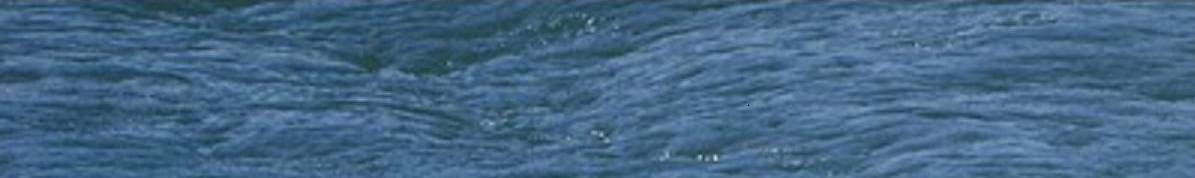 OCS Scientific Committee MeetingMay 2013
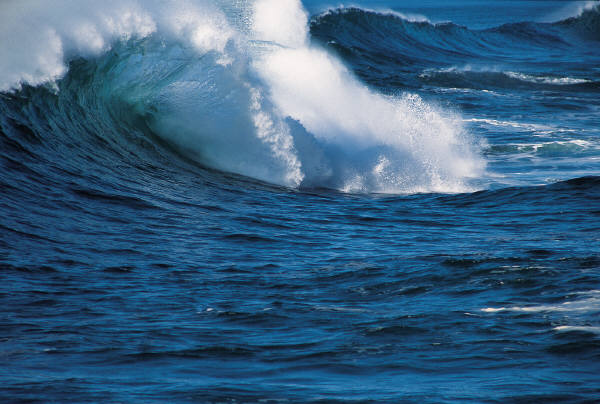 Presenter:
Donna Schroeder
Marine Ecologist
Pacific Region
donna.schroeder@boem.gov
805-389-7805
Contact:
Dave Ball
Pacific Region Historic Preservation Officer
Pacific Region
david.ball@boem.gov
805-389-7593
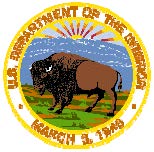 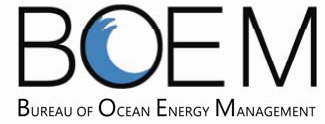 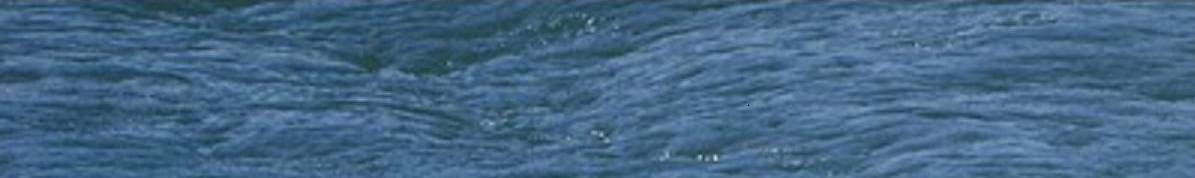 Proposed FY 2014 Studies – Pacific Region
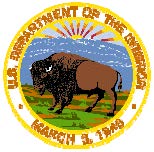 FE	=	Fates & Effects	IN	=	Interdisciplinary	
HE	=	Habitat & Ecology	MM	=	Marine Mammals & Protected Species
IM	=	Information Management	PO	=	Physical Oceanography	SE	=	Social & Economic Sciences
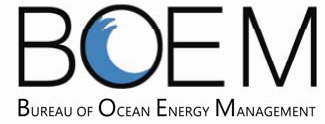 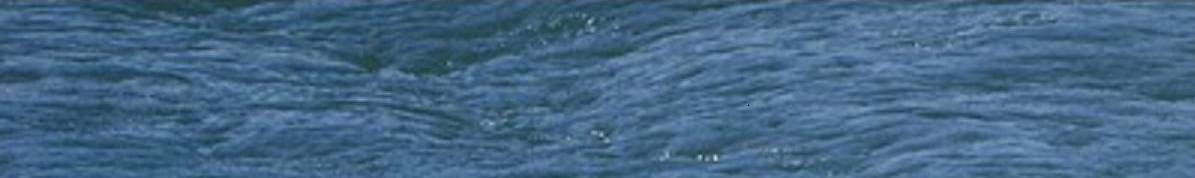 Proposed FY 2014 Study
Supporting Conventional and Renewable Energy
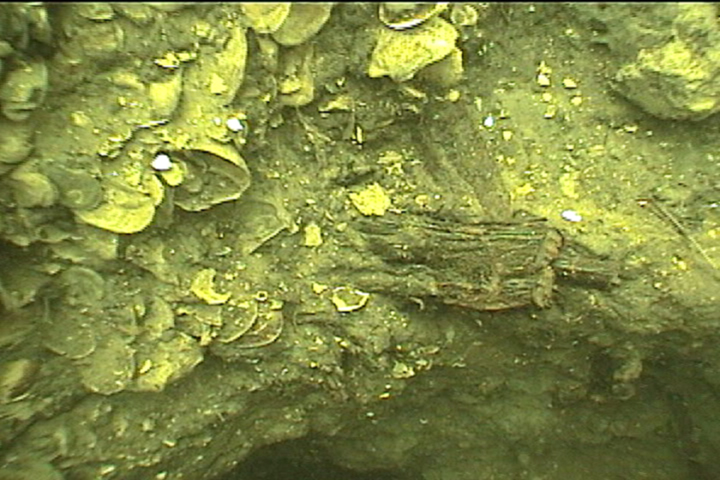 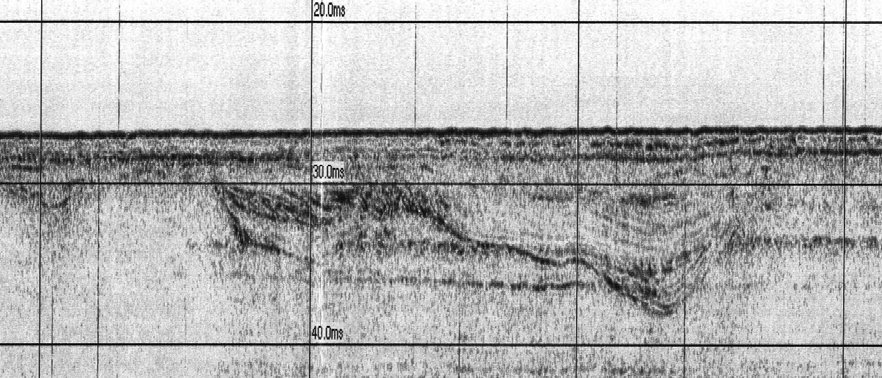 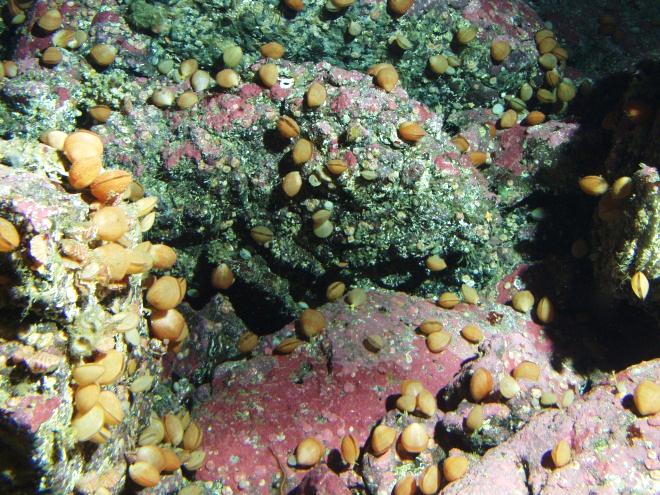 Insert image of possible habitat associated with submerged landforms.
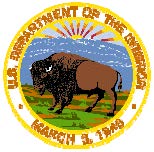 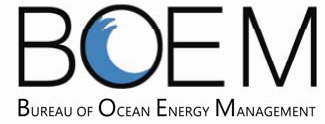 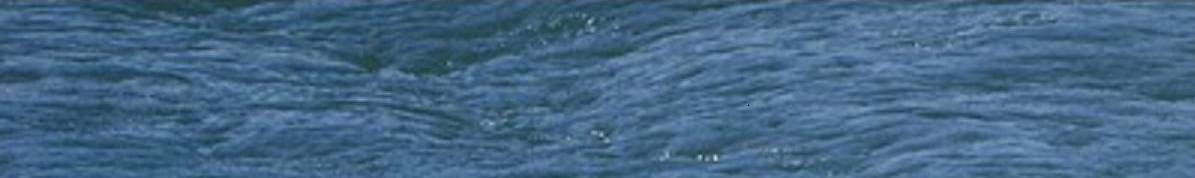 Archaeological and Biological Assessmentof Submerged Landforms off the Pacific Coast
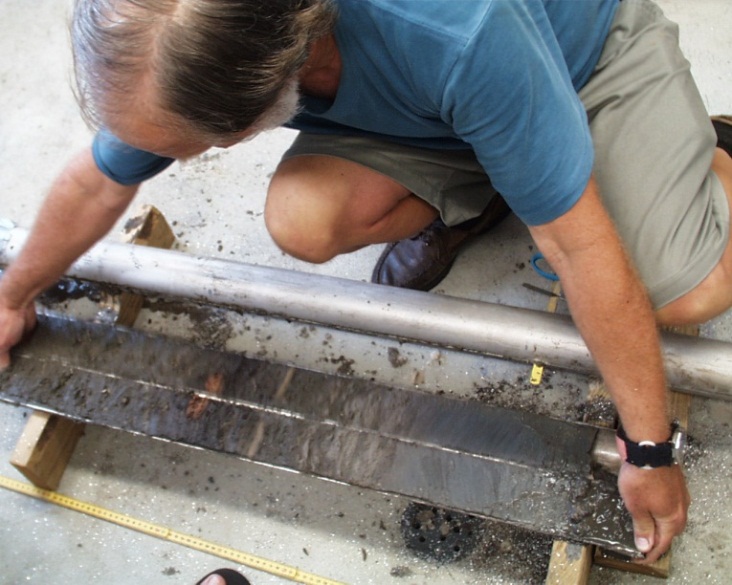 BOEM Information Need:
Assess survey guidelines that ID potential submerged landform features
Expand knowledge-base for potential OCS prehistoric sites
Identify sensitive habitats
Relationship to Previous and OngoingBOEM-Supported Research:
Seafloor and seeps mapping
Archaeological inventories
Benthic habitat studies
Similar efforts in GOM and offshore Rhode Island
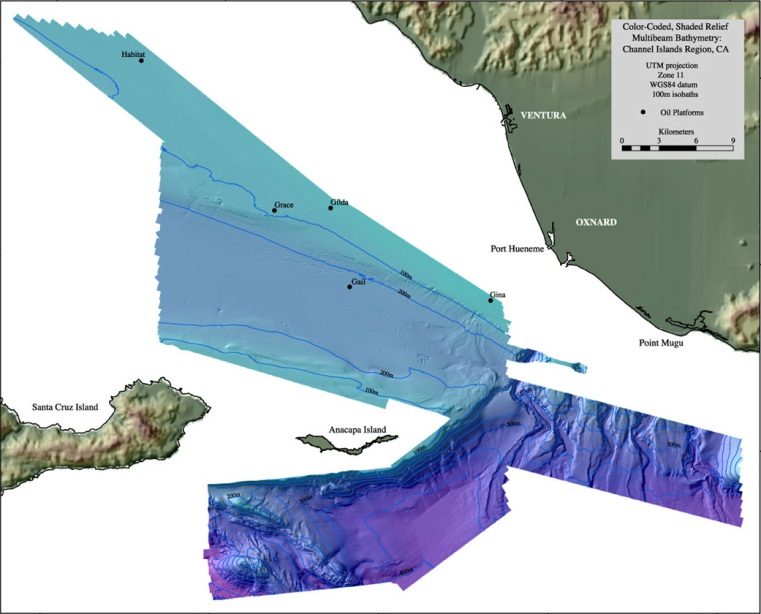 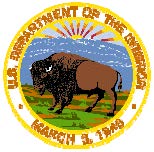 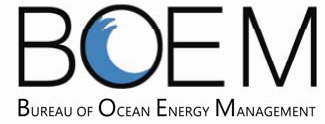 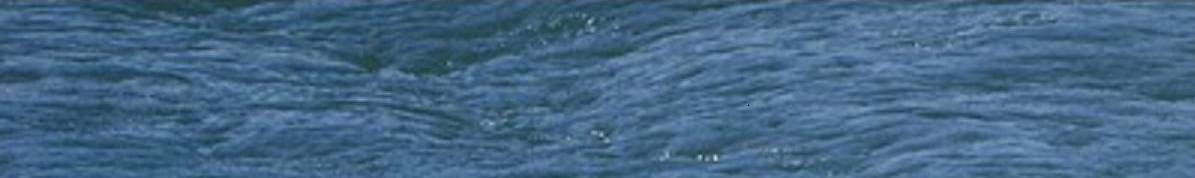 Archaeological and Biological Assessmentof Submerged Landforms off the Pacific Coast
BOEM Objectives:
Conduct field investigations of areas that have been identified as having a high potential to be associated with paleocultural landforms
Field test a geospatial model that will aid in the identification and classification of potential paleocultural landforms from existing remote sensing data and seafloor maps in areas along the Pacific Coast
Identify paleolandform features that may indicate sensitive habitat areas
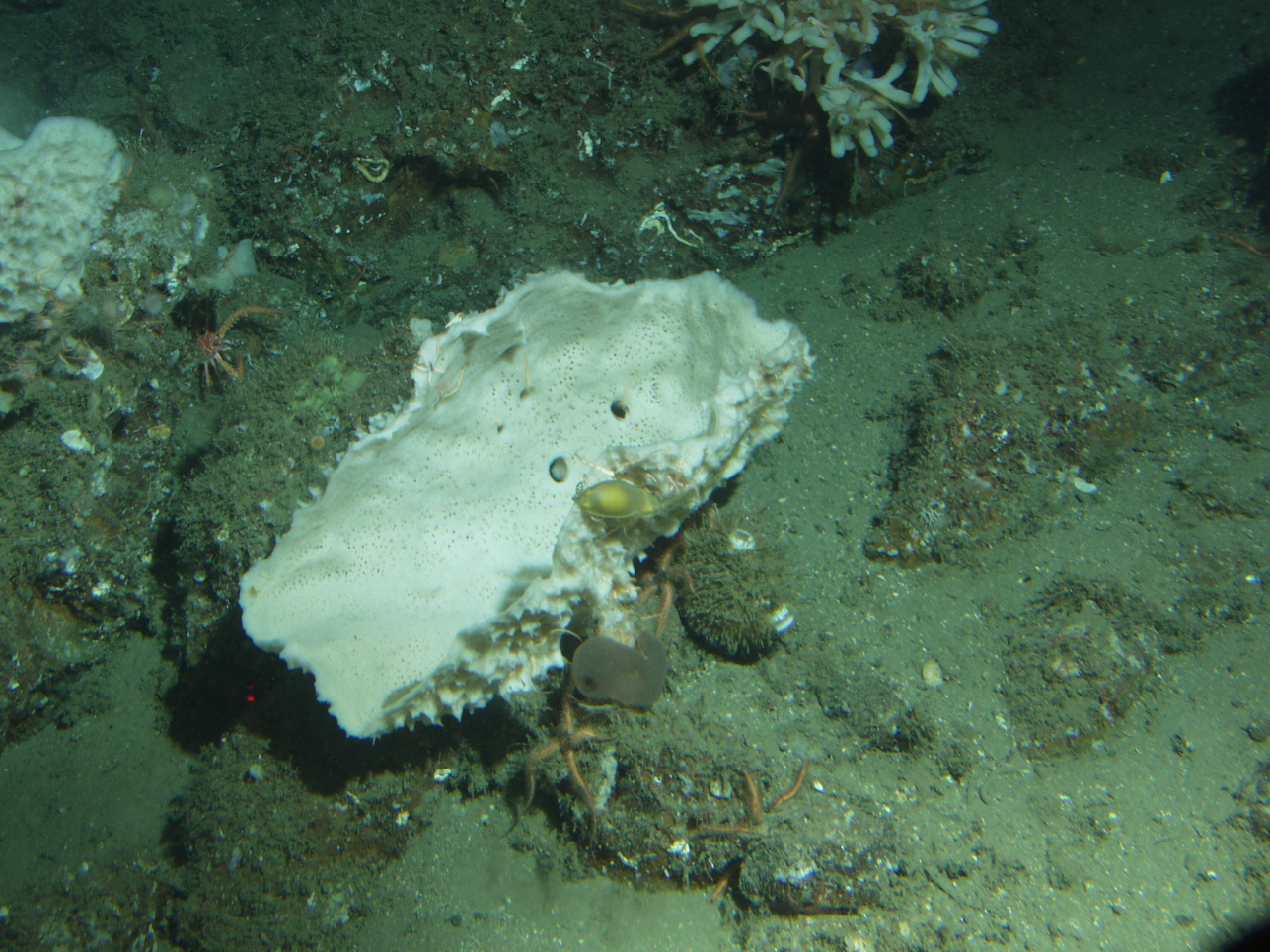 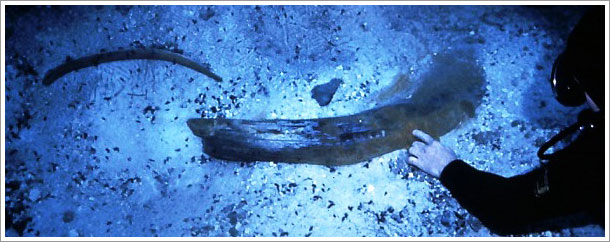 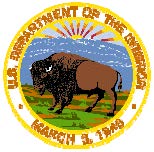 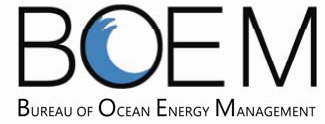 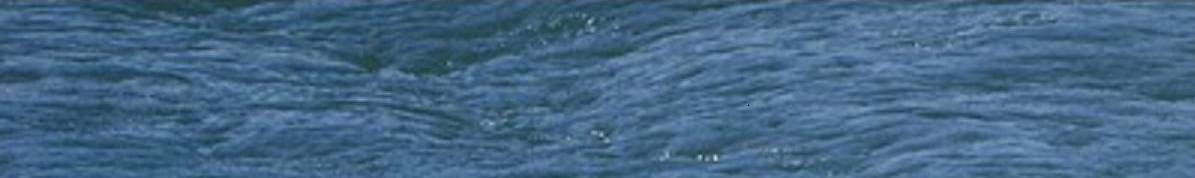 Archaeological and Biological Assessmentof Submerged Landforms off the Pacific Coast
Study Methods:
Evaluate existing remote sensing data and review current theories on sea level rise during the Last Glacial Maximum (LGM) to identify high probability areas for further testing. 
Conduct fine-scale survey and ground-truth at least four submerged landform features. 
Analyze new data for possible indicators of prehistoric human activity and biological resources associated with paleolandforms.
Develop and refine a model that can be used to interpret remote sensing data and seafloor maps in other areas along the Pacific Coast.
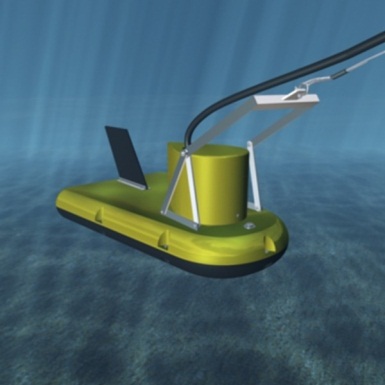 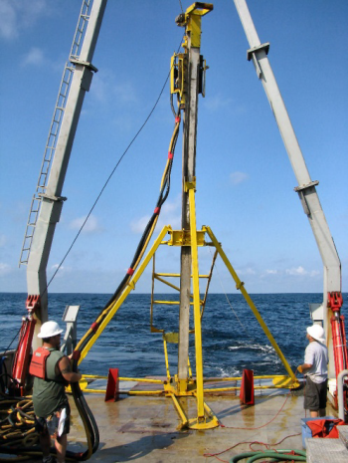 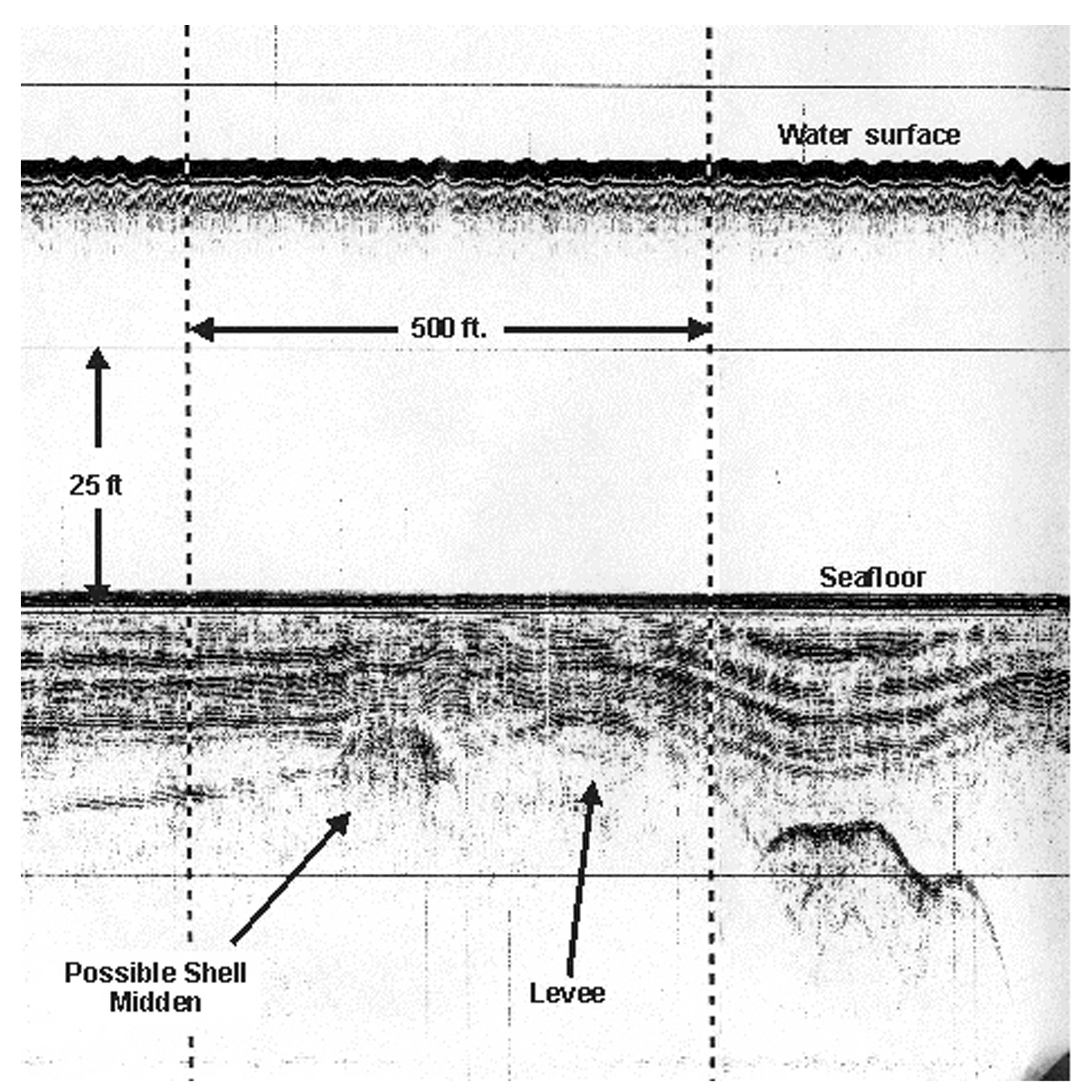 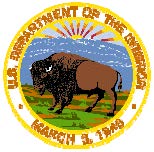